PROFESSIONAL 3.0Area development
PRESENTATION
Hanze University of Applied Sciences
Expert Centre NoorderRuimte
Do it Yourself in Rural Area
And in Urban Area?
Area Developer 3.0
Educational programs
2012- 03-16
Bremen
2
WELCOME
JANNIE ROZEMA

Psychology
Lecturer 
Researcher
2012- 03-16
Bremen
3
GRONINGEN - BREMEN
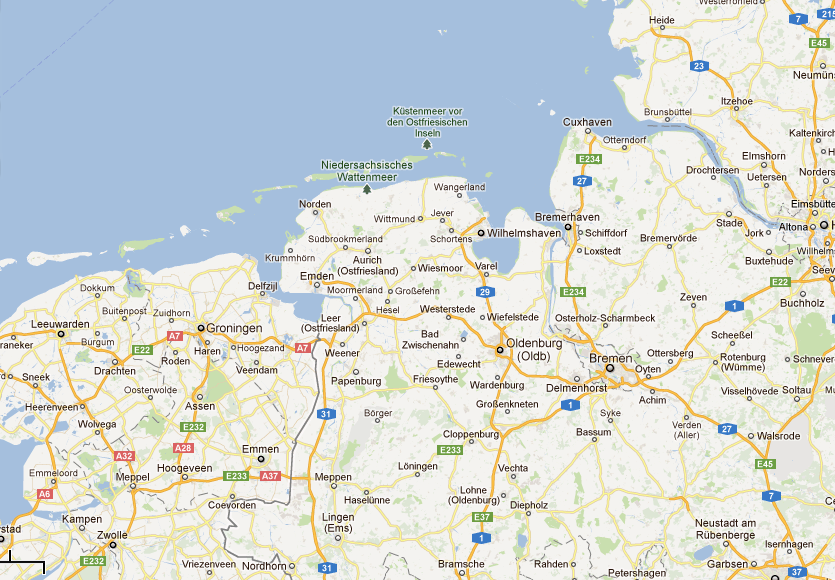 2012- 03-16
Bremen
4
HANZE UNIVERSITY
Groningen, The Netherlands 
Hochschule or: 
	University of Applied Sciences
19 schools with 25.000 students
6 Expert centres – applied research
Hanze themes: Healthy Ageing, Energy
2012- 03-16
Bremen
5
EXPERT CENTRE
NoorderRuimte  the North of the 						Netherlands  
Schools of 
Architecture, Built Environment & Civil Engineering  
Human Technology
Real Estate
Facility Management
2012- 03-16
Bremen
6
THEMES
Climate responsive coastal defense
Marine Wetlands
Sustainable building & living 
Living environment
2012- 03-16
Bremen
7
LIVING ENVIRONMENT
2012- 03-16
Bremen
8
RESEARCH PROGRAMME
Demographic changes & consequences
Independent living for aging population
Livable villages
Professionals in area development
Housing associations
Municipality / County / Civil Service
2012- 03-16
Bremen
9
RURAL AREAS NL
Small villages less than 400 inhabitants
Ageing and depopulation
Housing market 
New comers: distant (digital) working 
Budget cuts on community services

 Villages think forward : 3.0 
2012- 03-16
Bremen
10
VILLAGES = DIY
2012- 03-16
Bremen
11
INVOLVED ORGANISATIONS
Village organisation 	+++
Municipality 			++
Housing association 	+

(Home) care giver & organisation 	
Education (especially primary school)	 
(Small) business & retail enterprise 	
Transport company
2012- 03-16
Bremen
12
Hanze VILLAGE RESEARCH
2012- 03-16
Bremen
13
APPRAISALS ON
2012- 03-16
Bremen
14
VILLAGE DNA
Pull factors to stay or attract newcomers
Social cohesion
New entrepreneurship
Organizational power
OUTCOME 
  			SWOT
			Vision
			Agenda
			IDENTITY
2012- 03-16
Bremen
15
CONCLUSION
60 - 80% wants to stay into old age
Good relations with neighbours secure (light) care
Mobility on well maintained roads & paths
New potential entrepreneurship on services, energy, tourism
60% wants to be active on village interests
2012- 03-16
Bremen
16
MEANING OF PLACE (1)
“If people are attached to places, they want to invest time, energy and money and work together to make (their) place better”
2012- 03-16
Bremen
17
URBAN AREA NL
Growth and attractiveness of cities
Renewal projects in postwar areas
Houses of the yrs 50 – 70 
Property of housing associations
Monotonous & standard layout
Socio-economic problems

 Professionals think forward: 3.0
2012- 03-16
Bremen
18
INVOLVED PROFESSIONAL
Area coordinators, area managers of area developers
At housing association & municipality

Managing 
Monitoring
Renewing
real estate,  (home) economics, (landscape) architecture, social work, technics, civil service, teaching
2012- 03-16
Bremen
19
DO IT..(new, different?)
on Area Development
2012- 03-16
Bremen
20
[Speaker Notes: Aanleiding: beweging van fysieke naar sociaalfysieke gebiedsontwikkeling  dus meer integrale aanpak van werken in gebieden]
HANZE PROGRAMME
Innovation programme Professionals A.D. 

Research Programme on succesfactors, participation and effect evaluation
Hanze Expert Network with 40 professionals
 
Outcome on Compentence profile Area Developers & Educational programs
2012- 03-16
Bremen
21
NEIGHBOURHOOD (1)
2012- 03-16
Bremen
22
(2)
2012- 03-16
Bremen
23
(3)
2012- 03-16
Bremen
24
SUCCESFACTORS
On 3 renewal projects
Open process – realistic goals
2. Shared vision all parties
3. Commitment inhabitants
4. Felt urgency
5. Cooperation parties (trust!)
6. Transparant communication

5.
2012- 03-16
Bremen
25
FAIL FACTORS
On 3 renewal projects:

Lack of (proces) evaluation
Change project members
Undervaluing of social aspects
2012- 03-16
Bremen
26
TO INVOLVE PEOPLE
2012- 03-16
Bremen
27
PEOPLE (2)
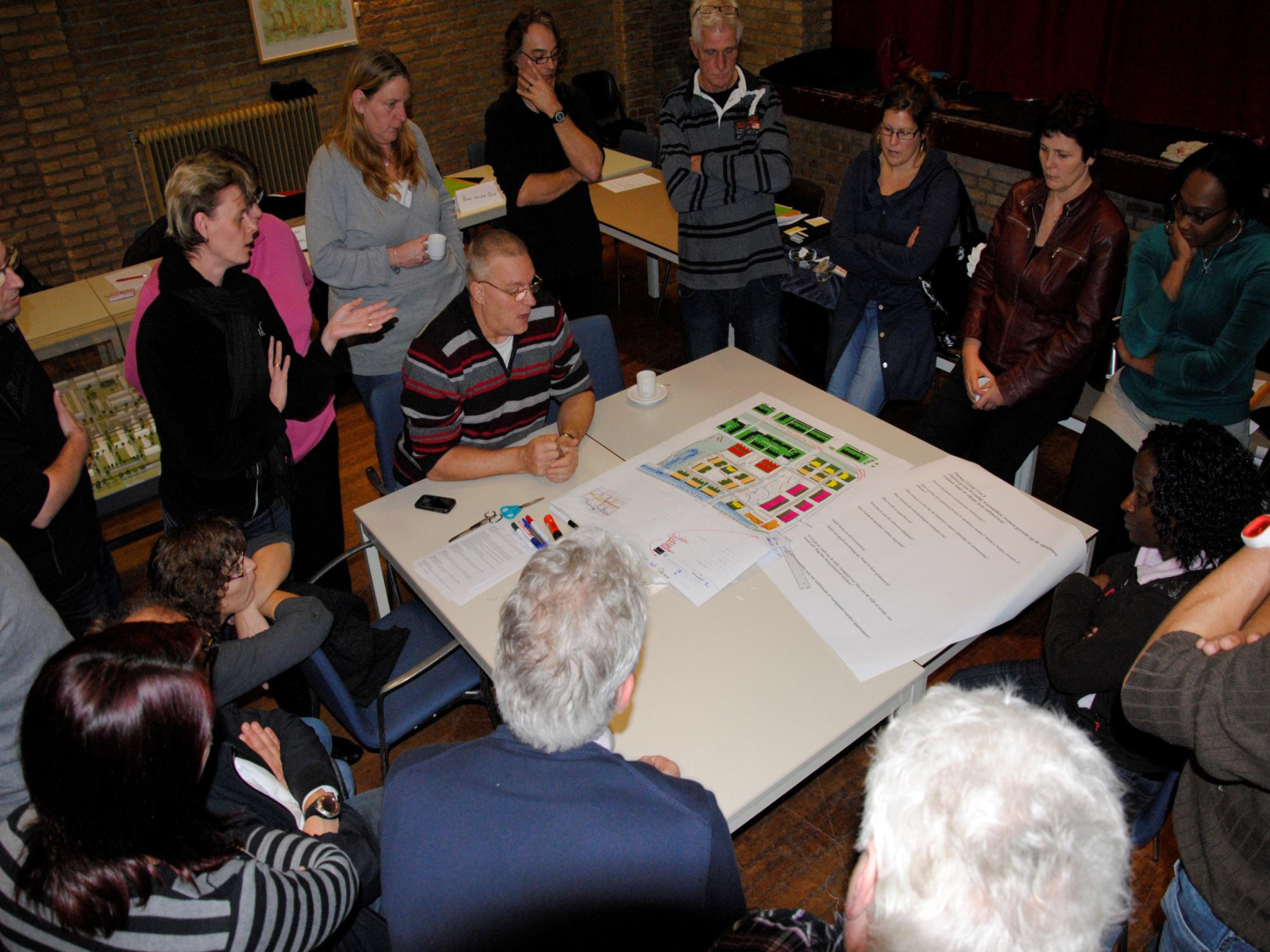 2012- 03-16
Bremen
28
PARTICIPATION (1)
5. Decisionmaking
4. Coproducing
3. Advising
2. Consulting
1. Informing
2012- 03-16
Bremen
29
PARTICIPATION (2)
Area developers of municipalities
Policy on active citizenship
Informing & consulting inhabitants
Ambition on coproduction 

Area developers at housing associations:
Prescribed by law tenants organization
Informing, consulting & advising tenants
Ambition on coproduction
2012- 03-16
Bremen
30
[Speaker Notes:  What competencies are needed?]
MEANING OF PLACE (2)
“Professionals should facilitate the attachment to place of living. Consequently people want to invest time, energy (and money) and work together to make (their) place better”
2012- 03-16
Bremen
31
PROFILE A.D. 3.0?
2012- 03-16
Bremen
32
COMPETENCIES
General competencies
Project management
Proces management
Personal competencies
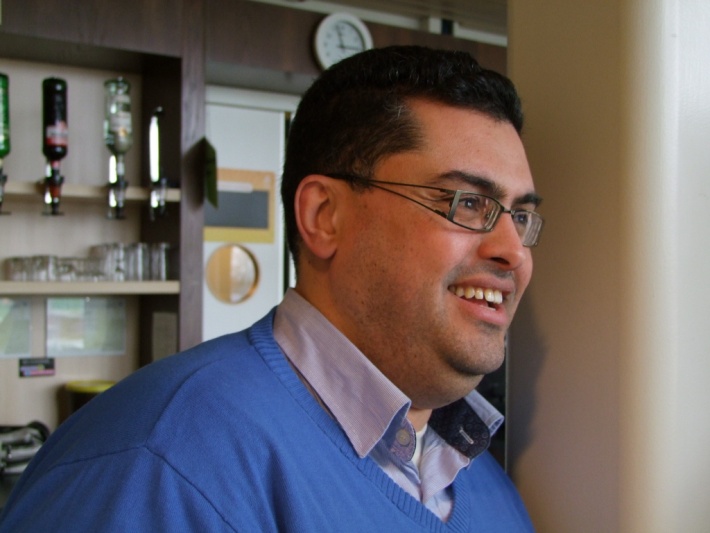 2012- 03-16
Bremen
33
BASICS
Higher or academic educational level
Inspiring leadership
Effective communication
Making integral vision on area, neighbourhood, village, etc.
Making people & organisations work together
Empathy & reliability
2012- 03-16
Bremen
34
HANZE EDUCATION
No specific educational program on area development
Technical, real estate, civil engineering, building, social work, governance, economics, education, etc. 
Placements and training in the field important
2012- 03-16
Bremen
35
EDUCATIONAL PROGRAMS
2012- 03-16
Bremen
36
PROJECT Area Development
Case study on (rural / urban) renewal
Real life project
Focus on social, economic, physical redevelopment
Multidisciplinary team intervision
Analysis and intervention 
Feedback and assesment of experts
2012- 03-16
Bremen
37
GIVE AWAY….
Communication is not the key word for area development, it is all about participation 

Area development 3.0 is not an academic subject, but an attitude to better the world
2012- 03-16
Bremen
38
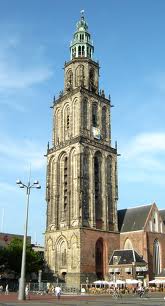 Thank you!
j.rozema@pl.hanze.nl
	Hanzehogeschool Groningen